De verschrikkelijke badmeester
Les 16
Doel van de les:
> Ik kan een deel van de tekst samenvatten.
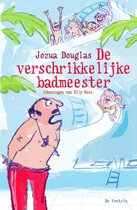 Copyright ©Success for All. Alle rechten voorbehouden
Les 16
De verschrikkelijke badmeester
Stap 1: Woorden van de week
het exemplaar
het wrak(hout)
de stroming
de kajuit
de ruit
de reling
het evenwicht
de balie
het frame
de akker
de inslag
het metaal
Zelf	Vul de woordenlijst in


	20 minuten



Klaar?	Klaaropdracht les 16
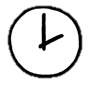 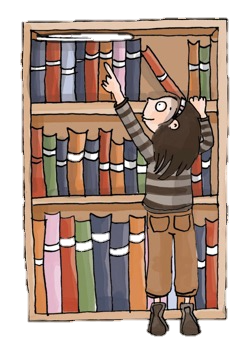 Copyright ©Success for All. Alle rechten voorbehouden
Les 16
De verschrikkelijke badmeester
Stap 2: Lezen en samenvatten
Stap 3: Samenvatten maatje en team
Zelf	Lees de onderdelen van de	verhaalkaart goed door.
 	
	Lees bladzijde 149 t/m 154
	Memo’s plakken op 	aanwijzingen.


	15 minuten

Klaar?	Woordenlijst aanvullen
	Klaaropdracht les 16
Maatje	Memo’s vergelijken

	10 minuten


Klaar?	Duolezen blz. 153 en 154

Team	Memo’s bespreken
	Verhaalkaart invullen

Groep	Aanwijzingen uitwisselen	Samenvatten
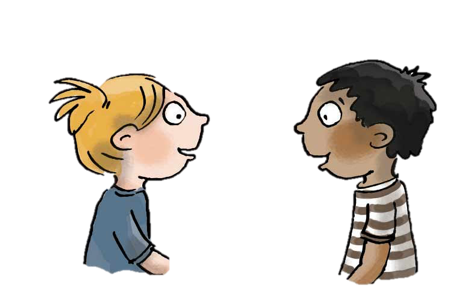 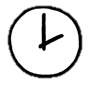 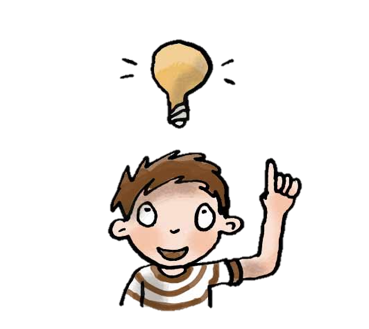 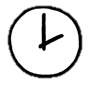 Copyright ©Success for All. Alle rechten voorbehouden
Les 16
De verschrikkelijke badmeester
Stap 4: Terugblik en vooruitblik
Terugblik
> Samenwerkvaardigheid
> Woorden van de week
> Lezen en samenvatten
> Punten en feedback

Vooruitblik
> Woorden van de week
> Lezen en samenvatten
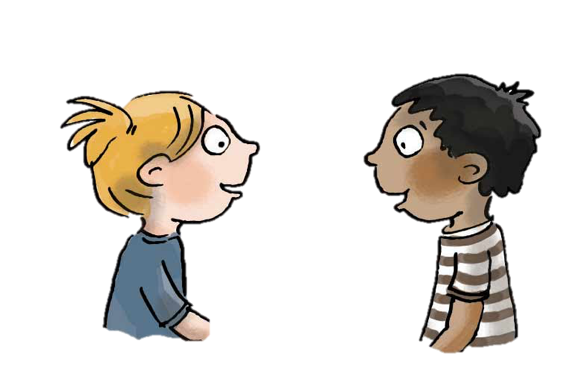 Copyright ©Success for All. Alle rechten voorbehouden
Les 17
De verschrikkelijke badmeester
Doel van de les:
> Ik kan een deel van de tekst samenvatten.
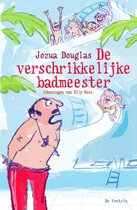 Copyright ©Success for All. Alle rechten voorbehouden
Les 17
De verschrikkelijke badmeester
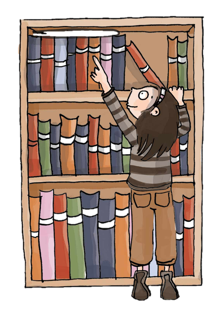 Stap 1:	Woorden van de week




Stap 2:	Lezen en samenvatten
Team	Woorden 5 t/m 8

Klaar?	Woordenlijst verder invullen
Zelf	Lees de onderdelen van de	verhaalkaart goed door.
 	
	Lees bladzijde 161 t/m 165
	Memo’s plakken op aanwijzingen.

	15 minuten

Klaar?	Woordenlijst aanvullen
	Klaaropdracht les 17
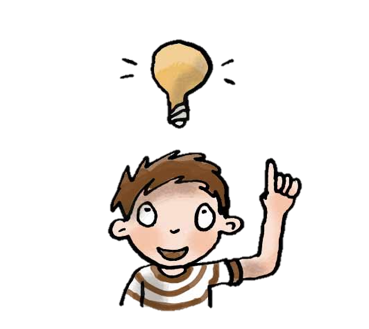 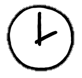 Copyright ©Success for All. Alle rechten voorbehouden
Les 17
De verschrikkelijke badmeester
Stap 3: Samenvatten maatje, team en groep
Stap 4: Terugblik en vooruitblik
Maatje	Memo’s vergelijken
	
	10 minuten

Klaar?	Duolezen bladzijde 165 en 166

Team	Memo’s bespreken
	Verhaalkaart invullen

Groep	Aanwijzingen uitwisselen	Samenvatten
Terugblik
> Woorden van de week
> Lezen en samenvatten> Punten en feedback


Vooruitblik
> Woorden van de week (kopieerblad ‘woordwebben’)
> Lezen en samenvatten
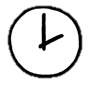 Stap 4: Taalbeschouwing
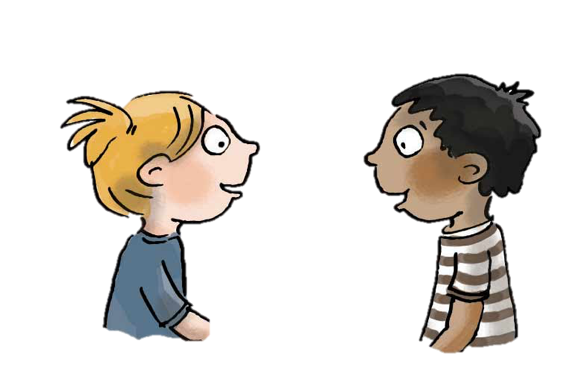 Copyright ©Success for All. Alle rechten voorbehouden
Les 18
De verschrikkelijke badmeester
Doel van de les:
> Ik kan een deel van de tekst samenvatten.
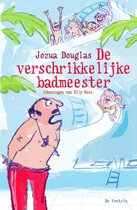 Copyright ©Success for All. Alle rechten voorbehouden
Les 18
De verschrikkelijke badmeester
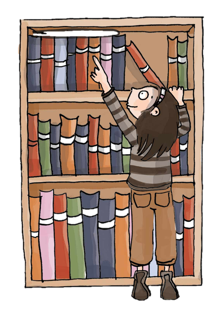 Stap 1:	Woorden van de week




Stap 2:	Lezen en samenvatten
Team	Woorden 9 t/m 12

Klaar?	Woordenlijst verder invullen
Zelf	Lees de onderdelen van de	verhaalkaart goed door.
 	
	Lees bladzijde 173 t/m 179
	Memo’s plakken op aanwijzingen.

	15 minuten

Klaar?	Woordenlijst aanvullen
	Klaaropdracht les 18
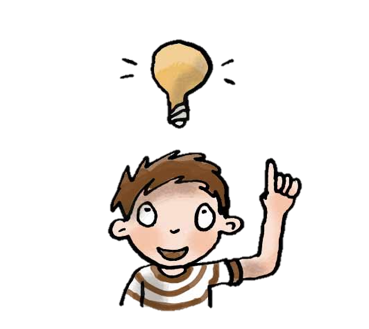 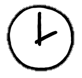 Copyright ©Success for All. Alle rechten voorbehouden
Les 18
De verschrikkelijke badmeester
Stap 4: Woorden van de week
Stap 3: Samenvatten maatje, team en groep
Zelf 	kopieerblad ‘woordwebben’
	
	10 minuten
Maatje	Memo’s vergelijken
	
	10 minuten

Klaar?	Duolezen bladzijde 178 en 179

Team	Memo’s bespreken
	Verhaalkaart invullen

Groep	Aanwijzingen uitwisselen	Samenvatten
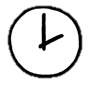 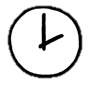 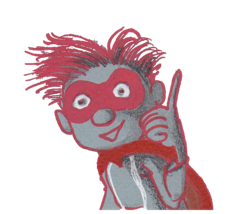 Stap 5: Terugblik en vooruitblik
Terugblik
> Woorden van de week
> Lezen en samenvatten
> Punten en feedback

Vooruitblik
> Toets
> Voorbereiding schrijfopdracht
Copyright ©Success for All. Alle rechten voorbehouden
Les 19
De verschrikkelijke badmeester
Doel van de les:
> Ik kan informatie uit een tekst halen.
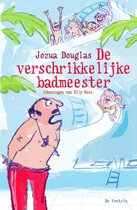 Copyright ©Success for All. Alle rechten voorbehouden
Les 19
De verschrikkelijke badmeester
Stap 1:	Woorden van de week 




Stap 2:	Toets









Stap 3: Voorbereiding schrijfopdracht
Zelf	Oefenen voor de toets

	5 minuten
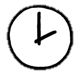 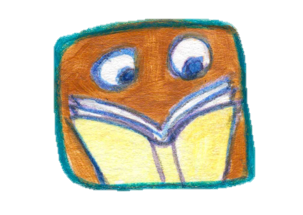 Zelf	Lezen bladzijde 185 t/m 193
	Toets maken

	30 minuten

Klaar?	Woordenlijst afmaken
	Klaaropdrachten afmaken

Groep	Toets nabespreken
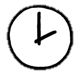 Zelf	Vijf woorden bedenken (tegenstellingen)
Copyright ©Success for All. Alle rechten voorbehouden
Les 19
De verschrikkelijke badmeester
Stap 4: Terugblik en vooruitblik
Terugblik
> Toets
> Voorbereiding schrijfopdracht
> Punten en feedback

Vooruitblik
> Schrijfopdracht
> Team van de week
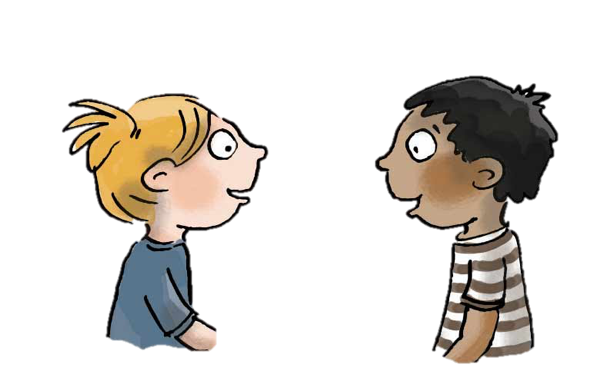 Copyright ©Success for All. Alle rechten voorbehouden
Les 20
De verschrikkelijke badmeester
Doel van de les:
> Ik weet wat tegenstellingen zijn en kan ze zelf bedenken.
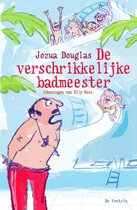 Copyright ©Success for All. Alle rechten voorbehouden
Les 20
De verschrikkelijke badmeester
Stap 1: Schrijven
Stap 3: Presentatie
Zelf		Luisteren/meelezen:		bladzijde 194 t/m 207 (uit)
			
		Kladversie in werkschrift
		Afvinklijst les 20
		
		15 minuten

Klaar?		Bedenk meer tegenstellingen
Zelf	Presentatie voorbereiden

	5 minuten

Groep	Presentatie schrijfopdracht
	Tops

	Wat ga je de volgende keer 	anders of hetzelfde doen?
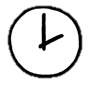 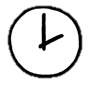 Stap 2: Maatje & netversie
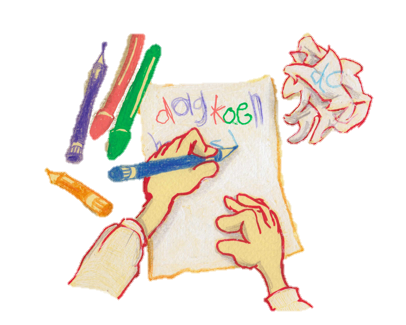 Maatje		Afvinklijst les 20			
Netversie 		Kopieerblad
			
		20 minuten
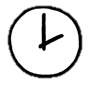 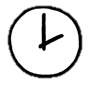 Copyright ©Success for All. Alle rechten voorbehouden
Les 20
De verschrikkelijke badmeester
Stap 4: Terugblik en vooruitblik
Terugblik
> Woorden van de week
> Samenwerkvaardigheid
> Schrijfopdracht
> Team van de week

Vooruitblik:
> Nieuw boek
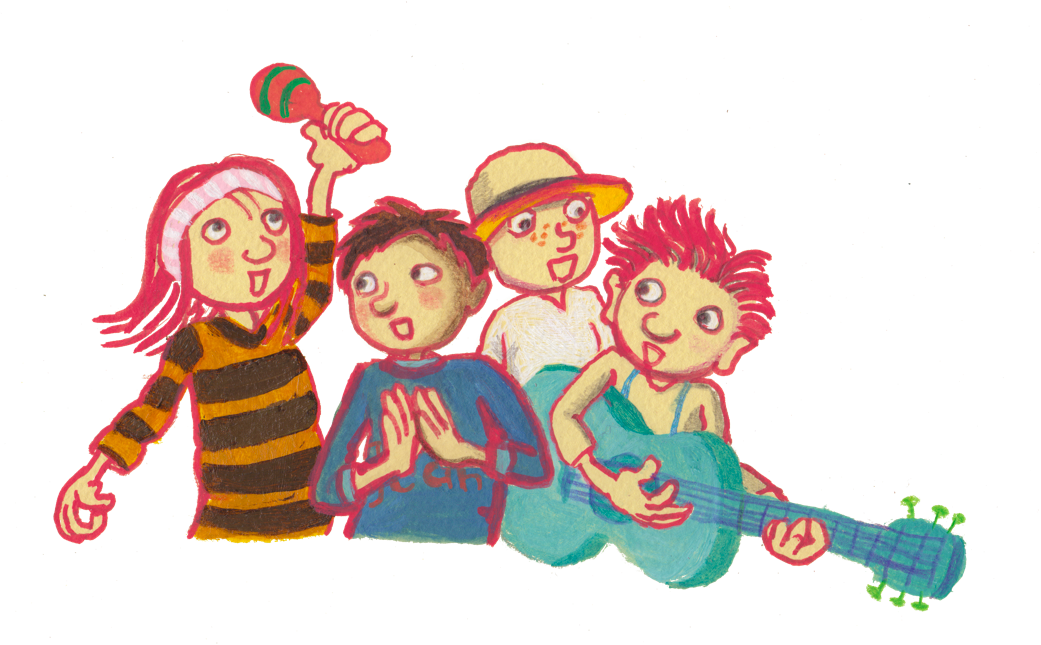 Copyright ©Success for All. Alle rechten voorbehouden